Social Media and Online Safety
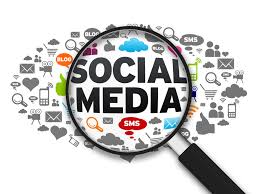 Meredith McDermott 
& Amanda Middleton
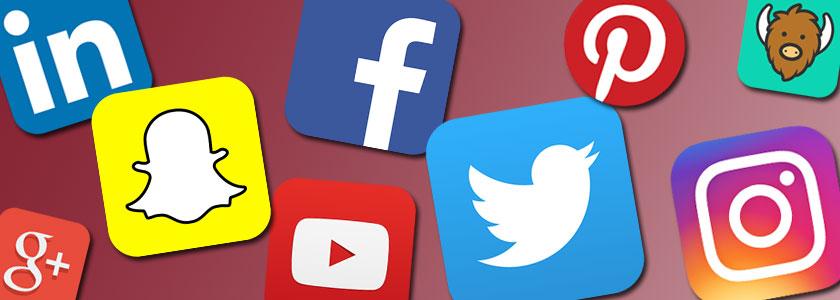 Ellen Explains Snapchat
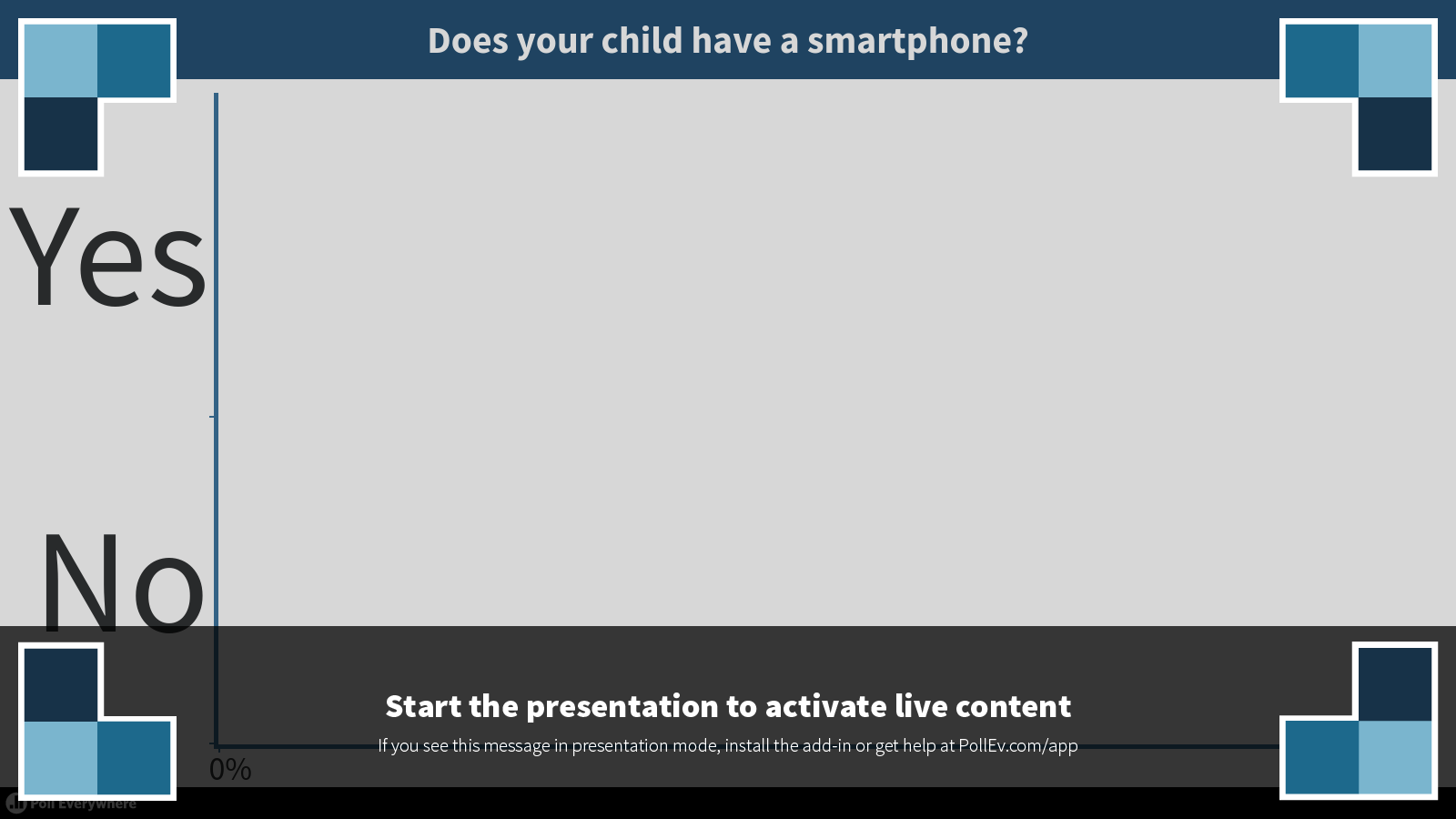 [Speaker Notes: Meredith]
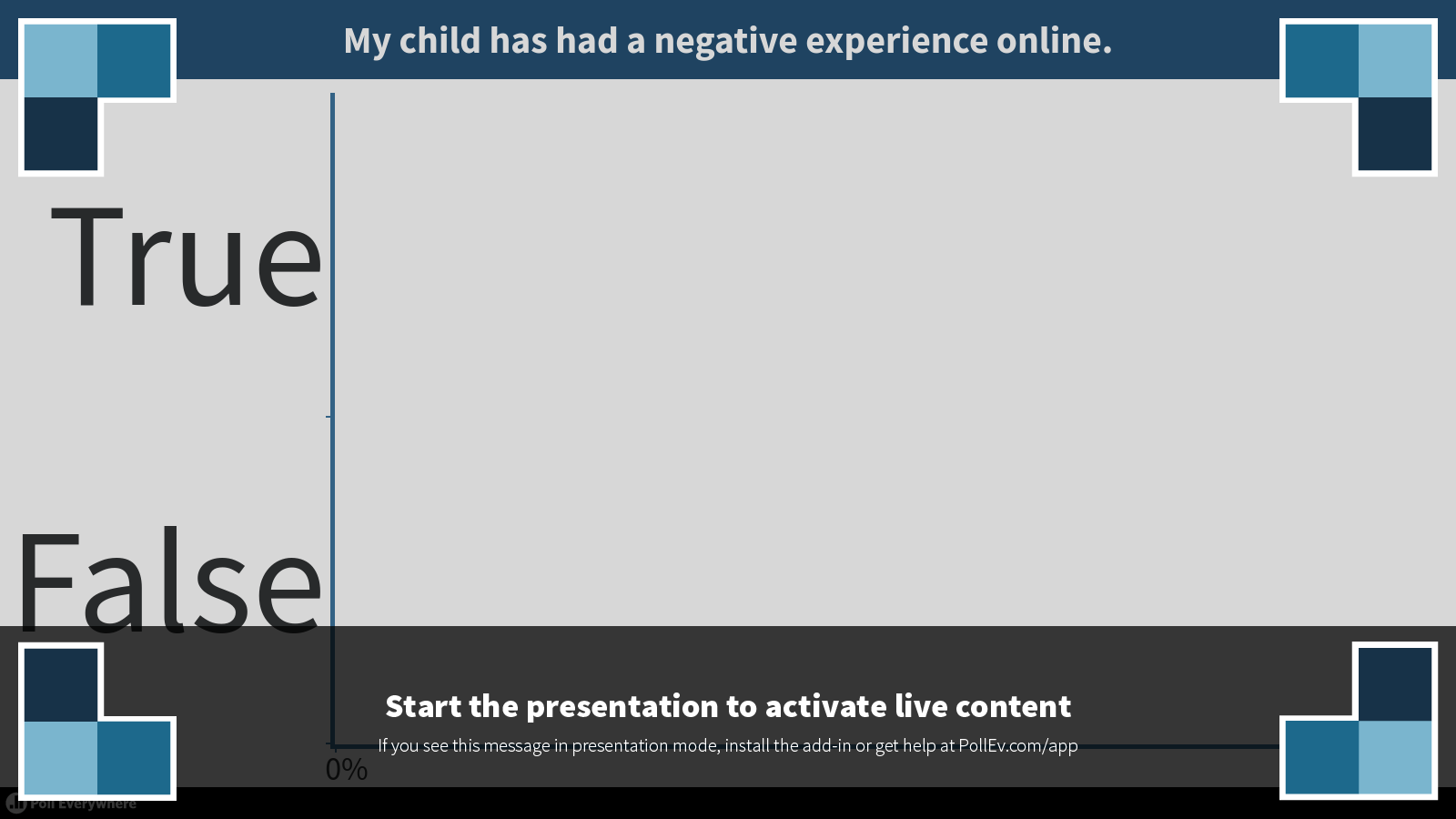 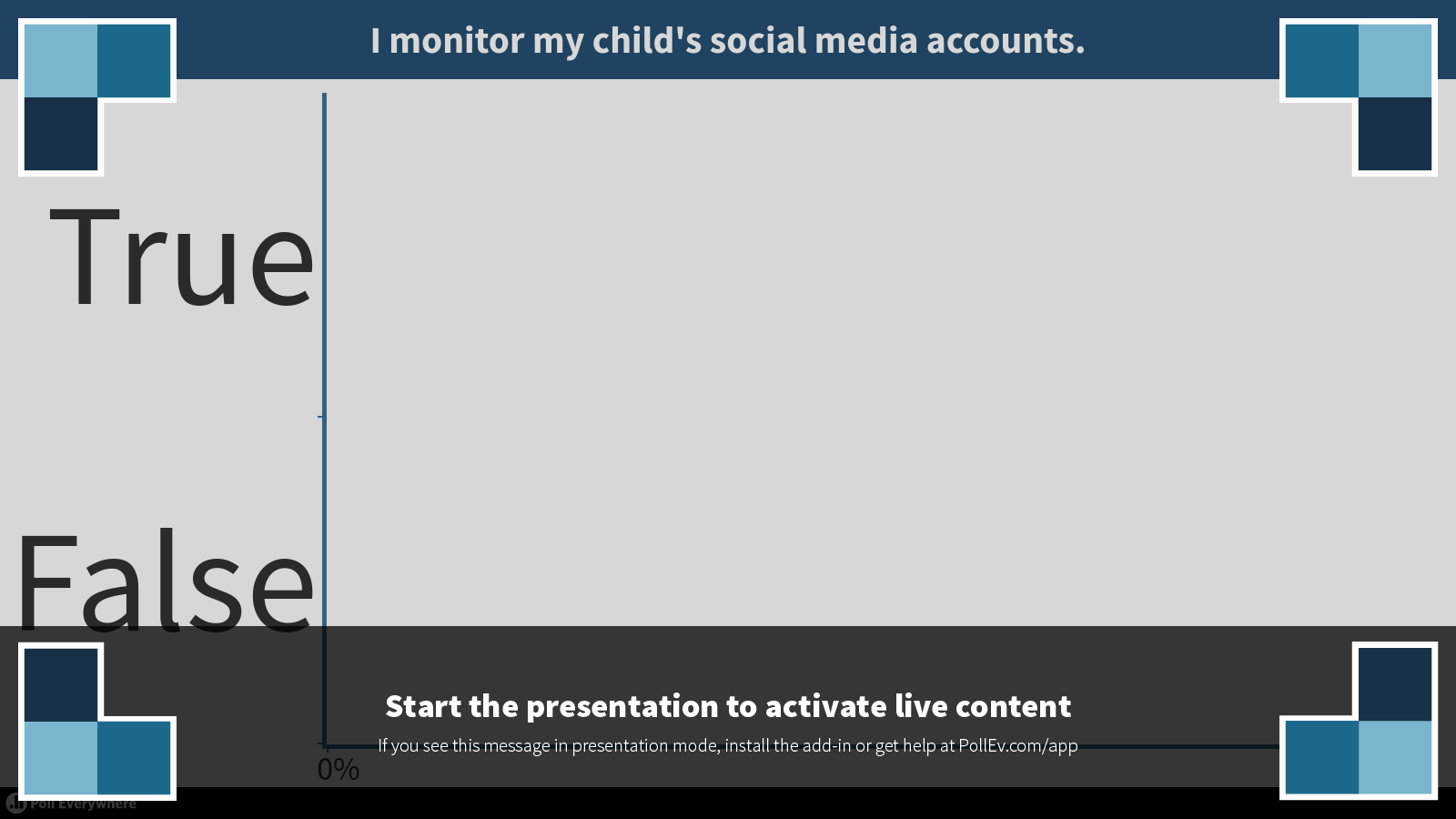 The prevalence of the internet and social media in our student’s lives
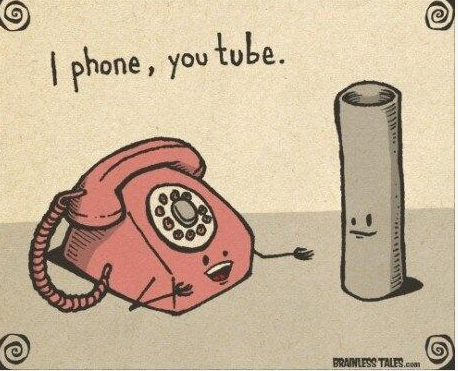 88% of teens text their friends at least occasionally
55% of teens spend time every day texting with friends
72% of teens spend time with friends via social media
64% of teens who have made a friend online met someone via social media
52% of teens spend time with friends playing video games				(Pew Research, 2016)
[Speaker Notes: Amanda]
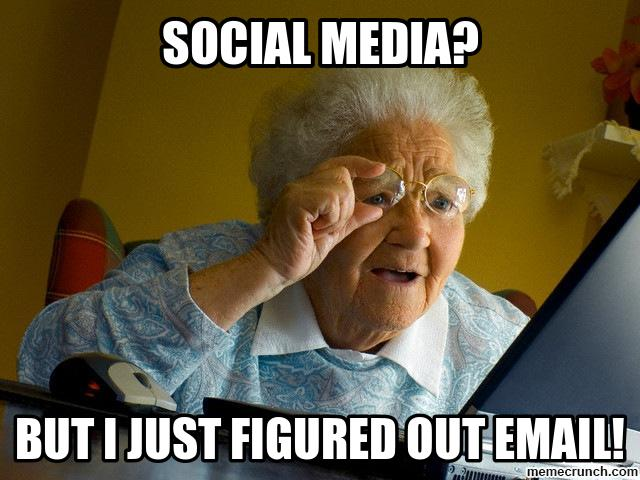 [Speaker Notes: Amanda]
Positives
Social media helps kids feel more connected to their friends 
The internet can offer kids a place to seek support from others
Text-a-Tip: 24/7 anonymous support for students who need help for themselves or a friend.
Text "224HELP YES" to 274637 to connect with a trained counselor.
Students are able to use the internet to enhance learning 
Kids can harness the power of the internet for good causes 
A Sincere Compliment
[Speaker Notes: Meredith

Note the prevalence of technology use in our society 
Text a tip]
Privacy
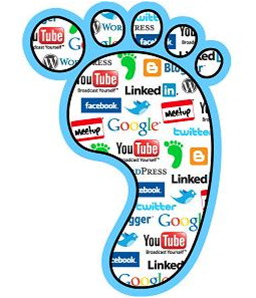 Why is it important?
Digital footprint
Safety 
The privacy of others
What parents can do 
Help kids think long term 
Monitor privacy settings on social media
Have kids pick the most private setting
Location settings 
Have a channel of communication about social media use
Remind kids the “golden rule” applies online
Remind kids they do not have to fill out every information box on their profile
[Speaker Notes: Amanda]
Managing digital drama
Managing digital drama
Similar to in person drama, digital drama refers to everyday conflicts between friendship groups online
What can parents do?
Set boundaries 
Encourage students to talk with a trusted adult about conflicts online
Remind students the “golden rule” applies online
[Speaker Notes: Meredith
Lack of nonverbal cues can cause misunderstandings
Unfriending someone on facebook, changing relationship status, commenting on a post knowing someone else will see
These conflicts can feel very real to students and emotionally impact them-can also cross into “real life”
Boundaries-golden rule, healthy friendships]
Cyberbullying
The repeated “use of digital communication tools to make another person feel angry, sad, or scared.” 
Kids can easily cross the line from digital drama to cyberbullying 
What can parents do?
Look out for warning signs
Talk with your children about online activities
Monitor social media use
Remind students the “golden rule” applies online
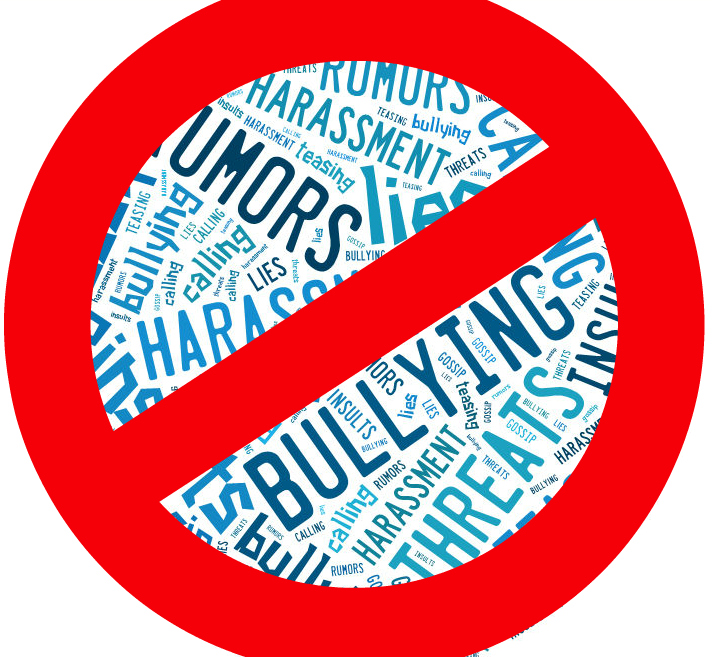 [Speaker Notes: Amanda

Examples may include: posting embarrassing photos or videos online, spreading rumors online, intentionally excluding someone from an online group, creating “fake” online accounts

Warning signs: sudden reluctance to go online; changes in mood/behavior; reluctance to go to school]
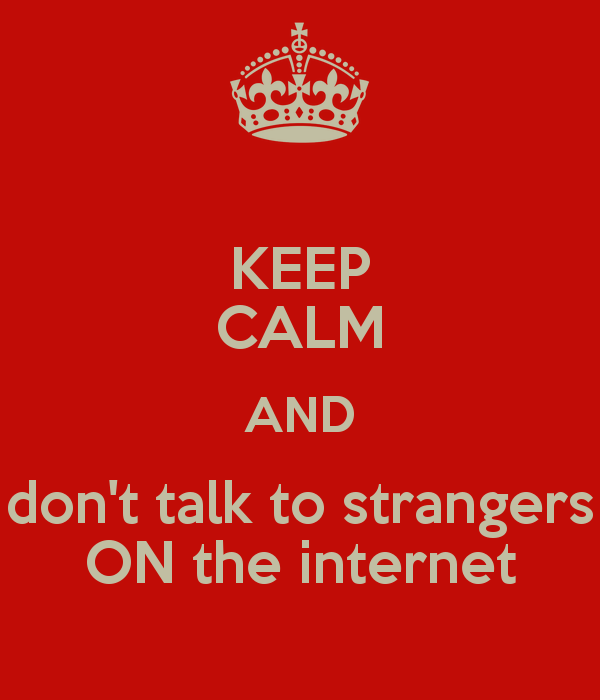 Strangers
Kids need to be alert about potential predators online 
Establish boundaries with your child
Do not give out personal information 
Recognize overly personal questions
Remind children to only accept/follow people they know
Encourage children to block/remove people they don’t know or feel uncomfortable around
Encourage your child to talk with a trusted adult 
Kids need to know they won’t get in trouble
[Speaker Notes: Meredith

Personal information: address, school, current location 
Use most private setting
Remind kids that someone can easily pose as someone else online]
For more information...
Common Sense Media
https://www.commonsensemedia.org/
National Crime Prevention Council
http://www.ncpc.org/
Safe, Smart, and Social
https://safesmartsocial.com/
Final Thoughts
Social media is a growing platform that is here to stay
For parents...
Communication is key! 
The “golden rule” applies online 
If you have a concern, reach out to your school
Questions? Concerns? 
Meredith McDermott mmcdermott@dps109.org
Amanda Middleton amiddleton@dps109.org 
Thank you!
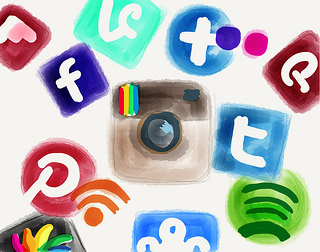 [Speaker Notes: Amanda]